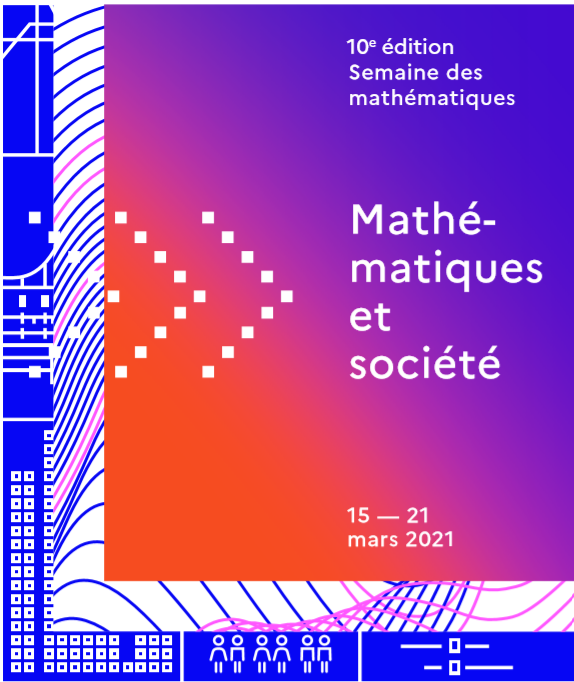 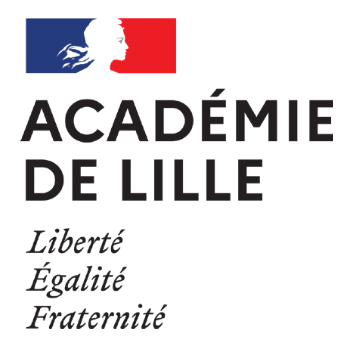 Chut! On calcule.Niveau Collège – 6ème
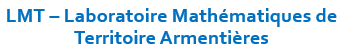 Chut! On calcule.Niveau Collège – 6èmeLundi 15 mars 2021
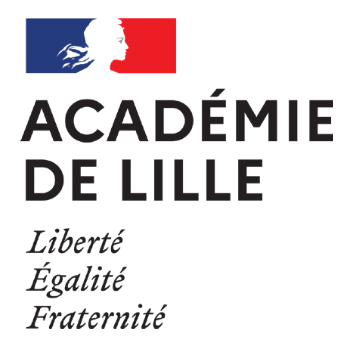 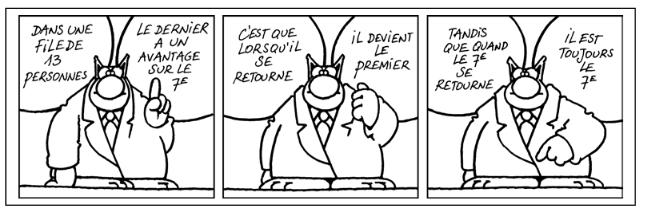 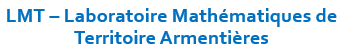 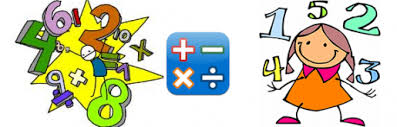 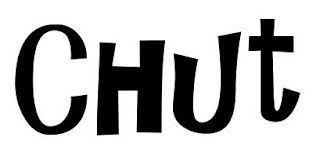 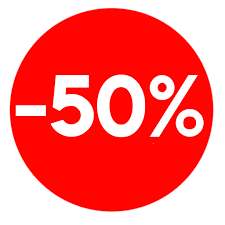 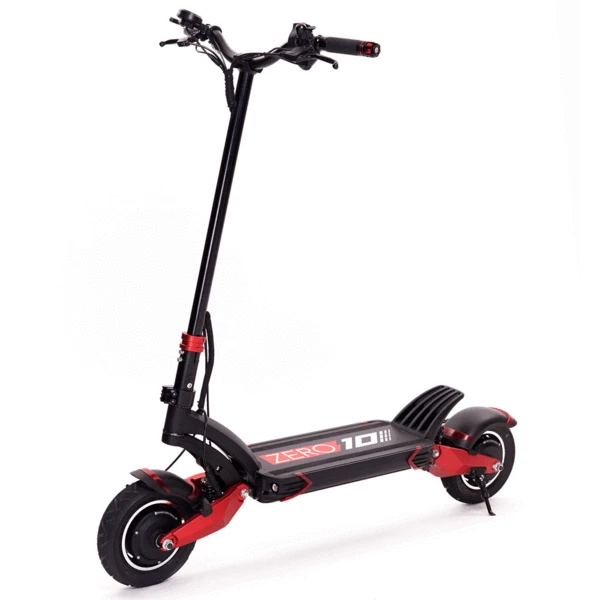 160 €
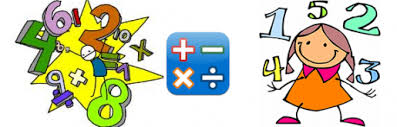 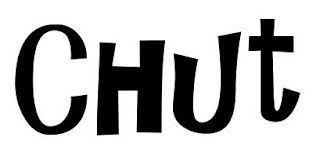 D – Montant  de la réduction?

E – Prix à payer après réduction?
Lundi
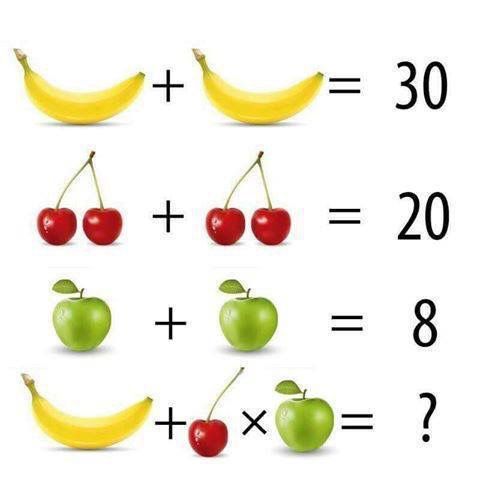 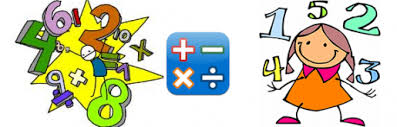 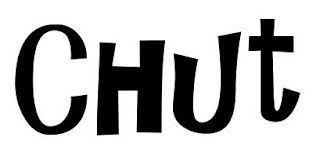 Chut! On calcule.Niveau Collège – 6èmeLundi 15 mars 2021CORRECTION
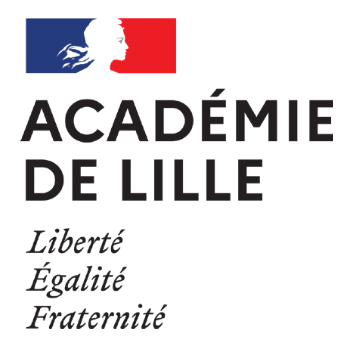 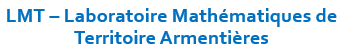 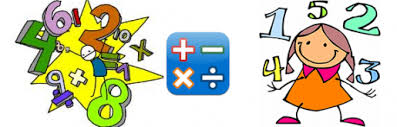 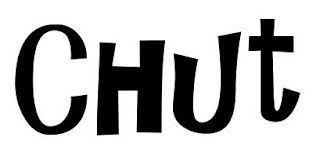 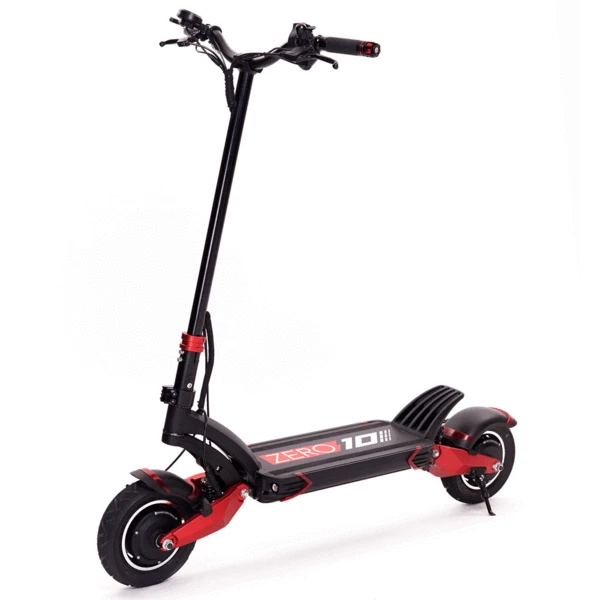 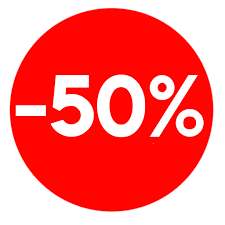 160 €
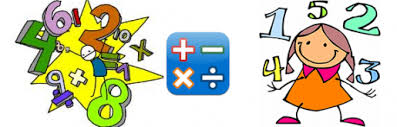 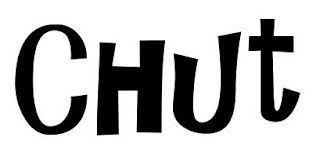 Prendre 50% c’est prendre la moitié
D – Montant  de la réduction?                50% de 160€ : 80€

E – Prix à payer après réduction?         160€ - 80€ = 80 €
Lundi
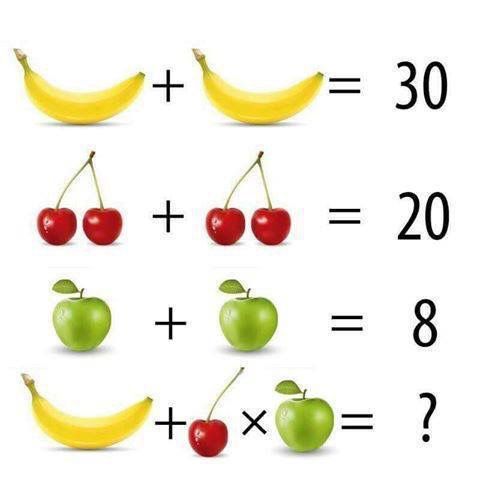 1 banane vaut 15
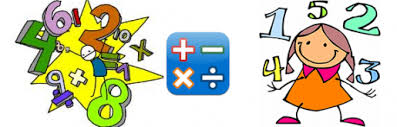 2 cerises valent 10 donc 
1 cerise vaut 5
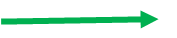 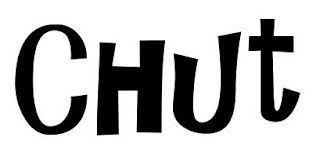 1 pomme vaut 4
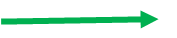 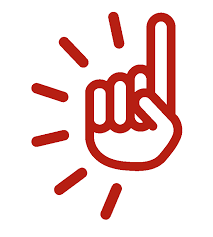 Il n’y a qu’une cerise
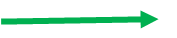 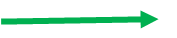 Calcul à effectuer : 15 + 5 x 4 = 15 + 20 = 35
Chut! On calcule.Niveau Collège – 6èmeMardi 16 mars 2021
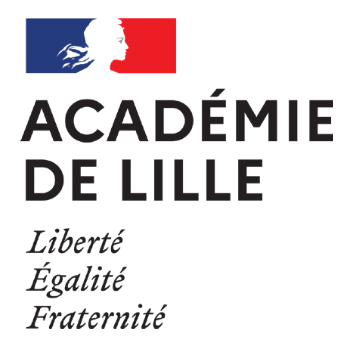 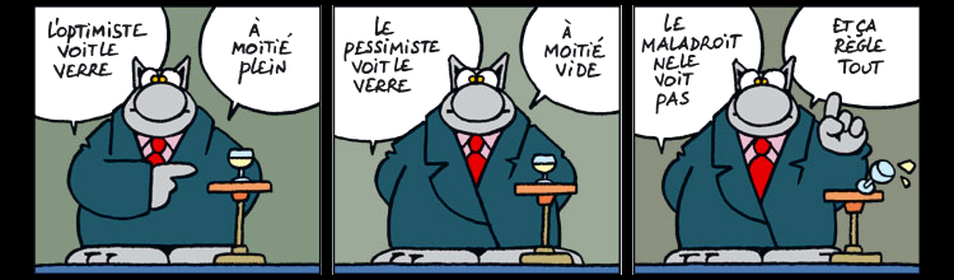 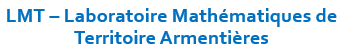 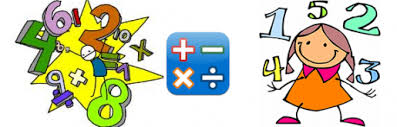 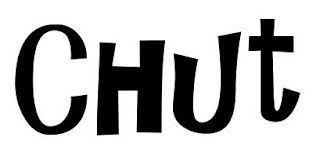 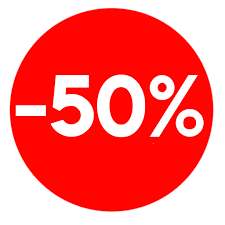 85 €
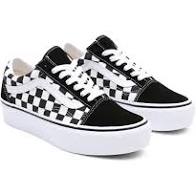 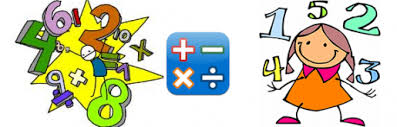 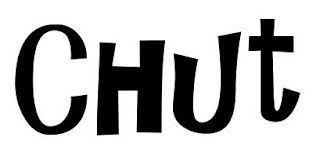 D – Montant  de la réduction?

E – Prix à payer après réduction?
Lundi
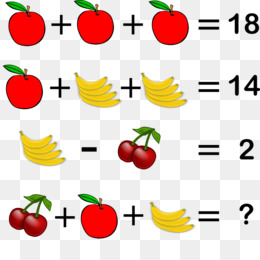 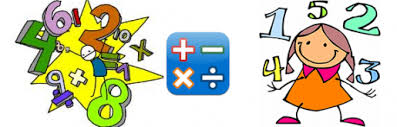 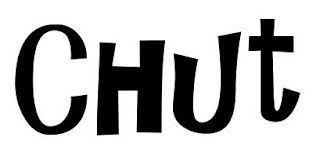 Chut! On calcule.Niveau Collège – 6èmeMardi 16 mars 2021CORRECTION
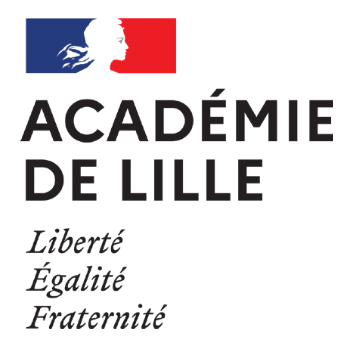 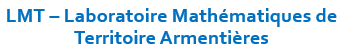 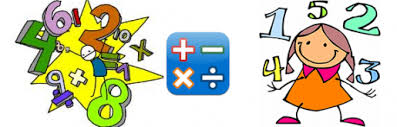 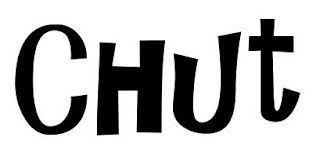 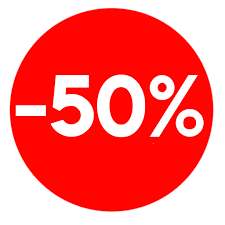 85 €
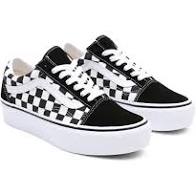 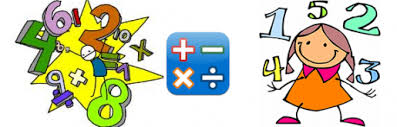 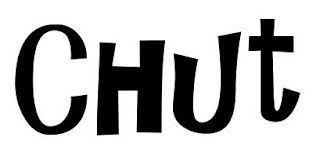 Prendre 50% c’est prendre la moitié
D – Montant  de la réduction? 50% de 85€ : 42,50€


E – Prix à payer après réduction? 
Comme on l’a vu hier, pas de calcul à faire : prix à payer : 42,50€ 
Lundi
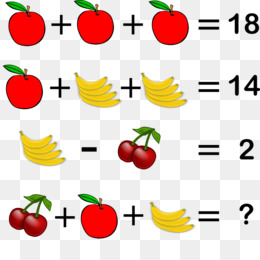 1 pomme vaut 6
1 régime de 4 bananes vaut 4 donc 1 banane vaut 1
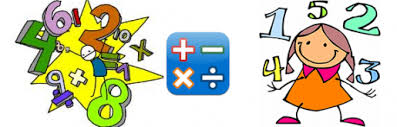 2 cerises valent 2
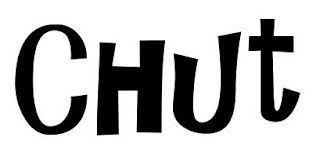 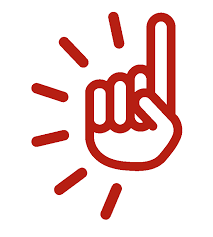 Il n’y a que 3 bananes
Le calcul à effectuer : 2 + 6 + 3x1 = 11
2 cerises + 1 pomme + 3 bananes
Chut! On calcule.Niveau Collège – 6èmeJeudi 18 mars 2021
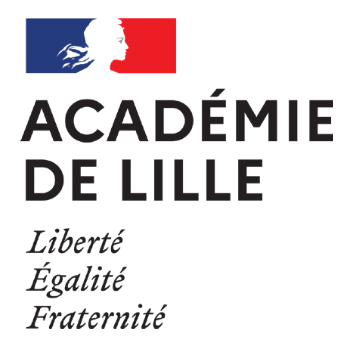 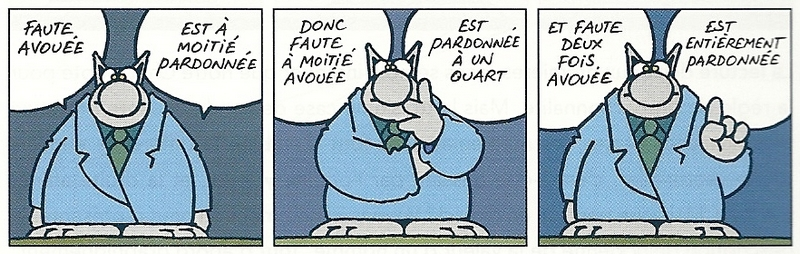 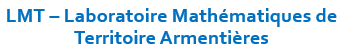 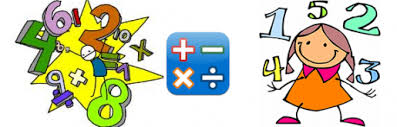 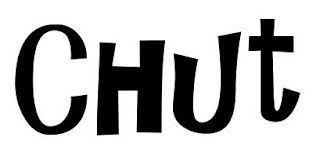 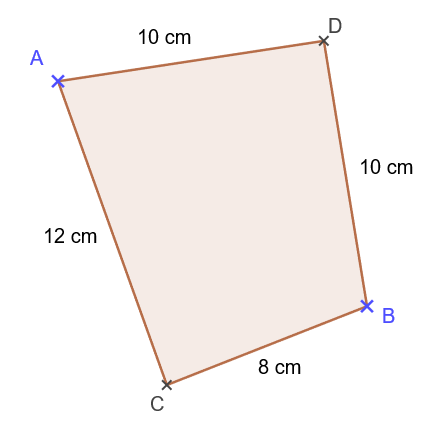 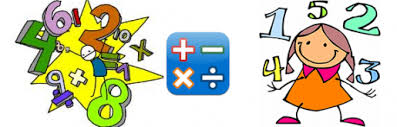 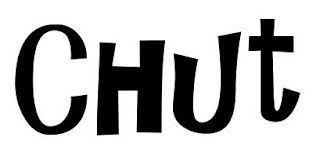 C – Calculer le périmètre du quadrilatère ACBD.
Lundi
80 €
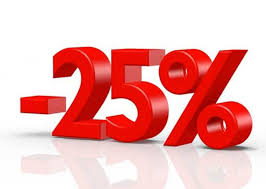 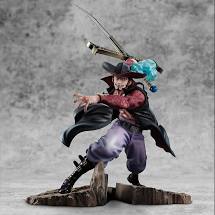 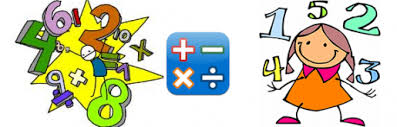 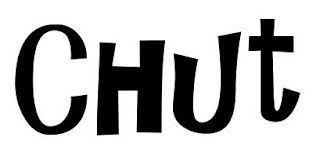 D – Montant  de la réduction?

E – Prix à payer après réduction?
Lundi
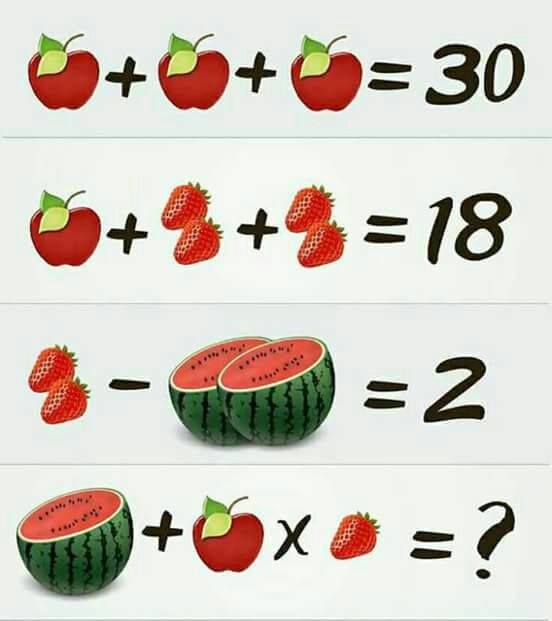 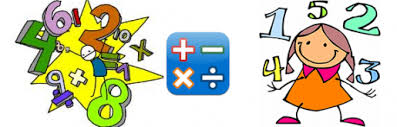 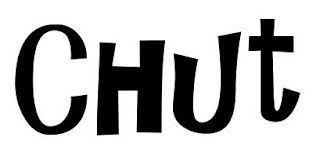 Chut! On calcule.Niveau Collège – 6èmeJeudi 18 mars 2021CORRECTION
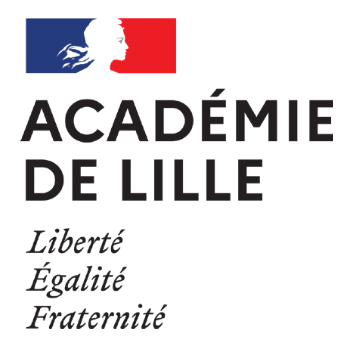 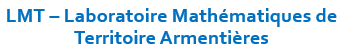 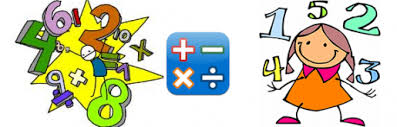 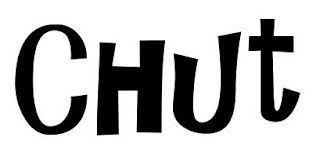 Multiplier par 0,5 revient à diviser par 2, c’est-à-dire à prendre la moitié.
Multiplier par 0,1 revient à diviser par 10.
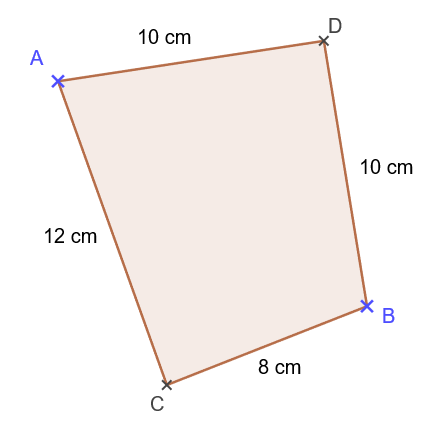 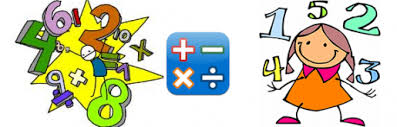 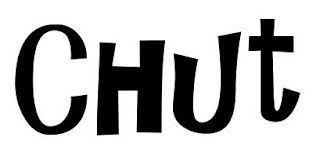 C – Calculer le périmètre du quadrilatère ACBD.

P = 10 cm + 10 cm + 8 cm + 12 cm
P = 20 cm + 20 cm 
P = 40 cm
Lundi
80 €
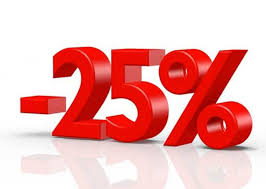 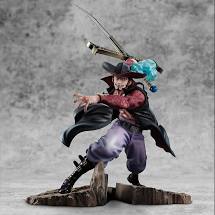 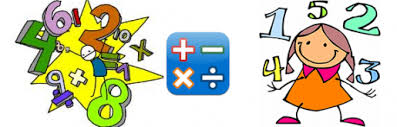 Prendre 25% c’est prendre le quart c’est-à-dire la moitié et encore la moitié
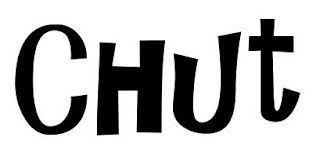 D – Montant  de la réduction?           25% de 80€ : 20€

E – Prix à payer après réduction?      80€ - 20€ = 60€
Lundi
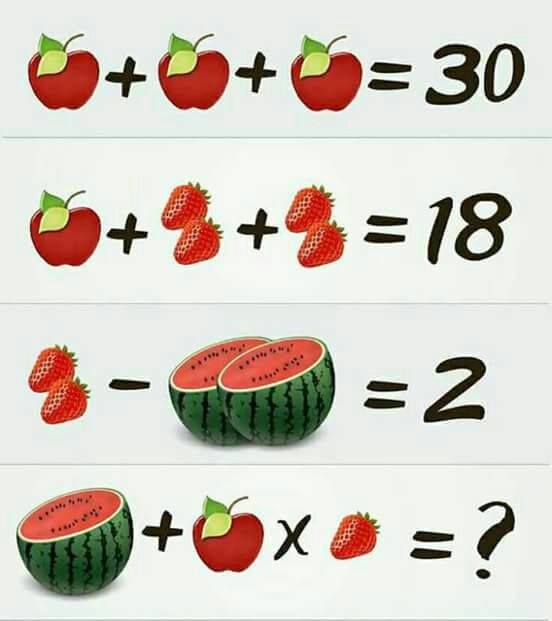 1 pomme vaut 10
2 fraises valent 4 donc
1 fraise vaut 2
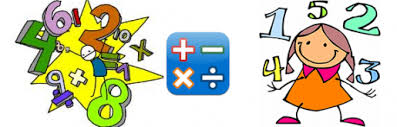 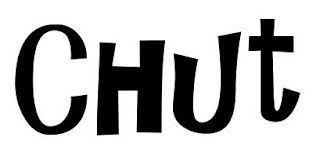 1 pastèque entière 
vaut 2 donc 1 demi pastèque vaut 1
1 demi pastèque et 
1 seule fraise
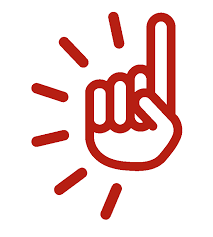 Calcul à effectuer : 1 + 10 x 2 = 1 + 20 = 21
Chut! On calcule.Niveau Collège – 6èmeVendredi 19 mars 2021
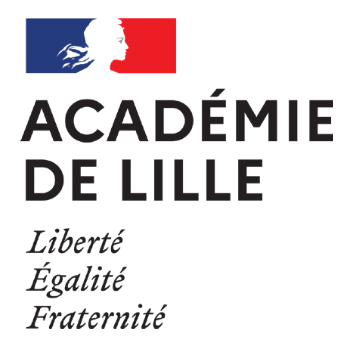 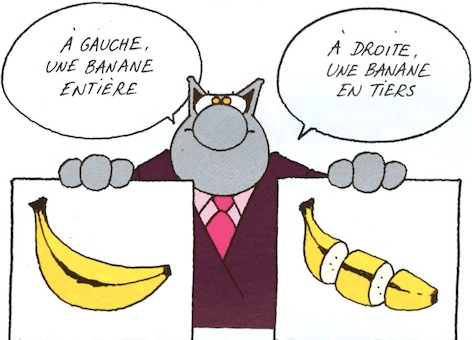 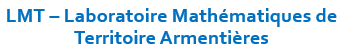 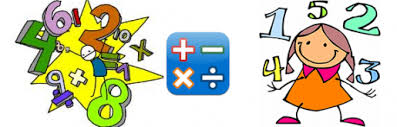 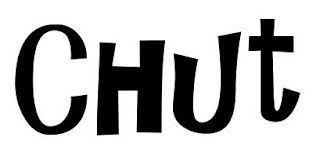 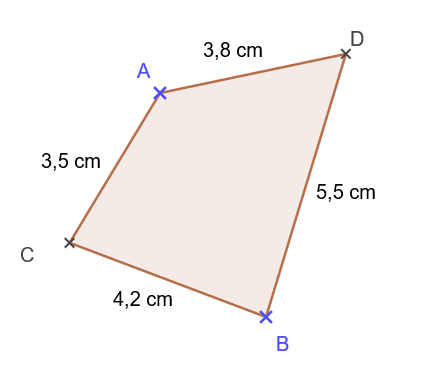 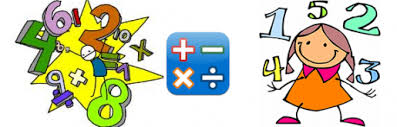 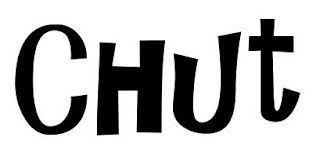 C – Calculer le périmètre du quadrilatère ACBD.
Lundi
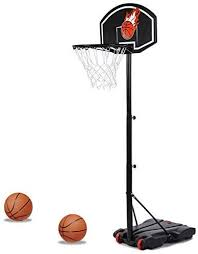 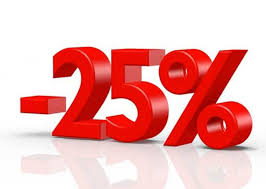 120 €
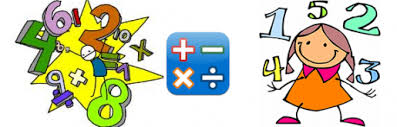 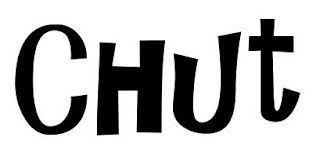 D – Montant  de la réduction?

E – Prix à payer après réduction?
Lundi
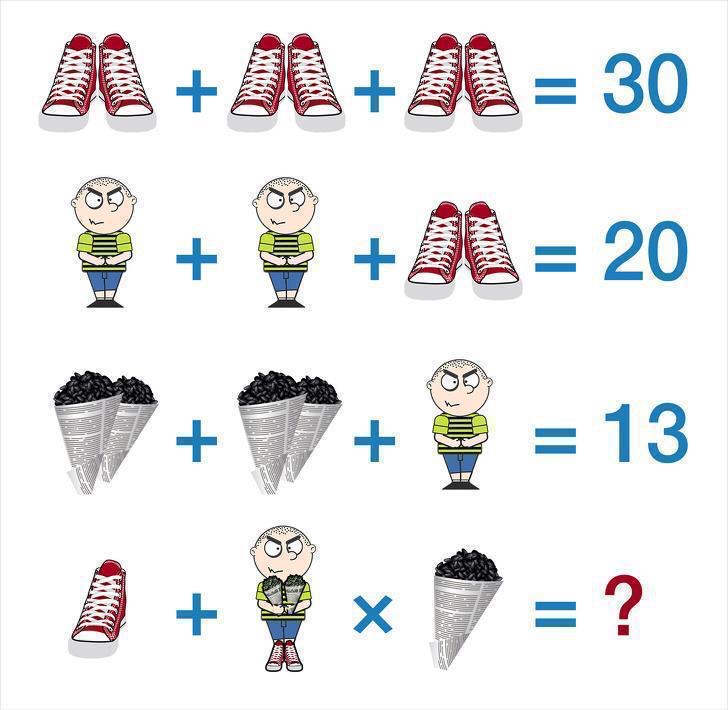 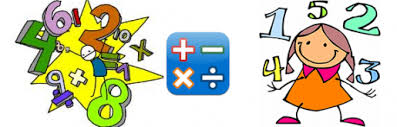 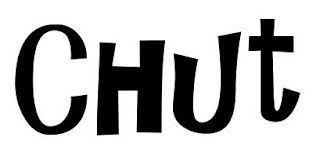 Chut! On calcule.Niveau Collège – 6èmeVendredi 19 mars 2021CORRECTION
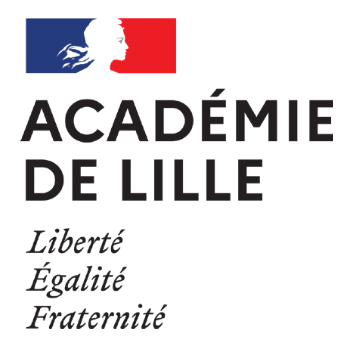 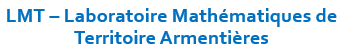 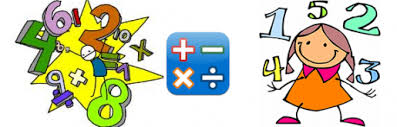 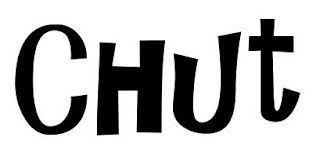 Multiplier par 0,5 revient à diviser par 2, c’est-à-dire à prendre la moitié.
Multiplier par 0,1 revient à diviser par 10.
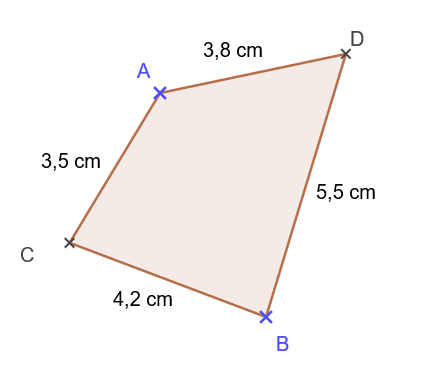 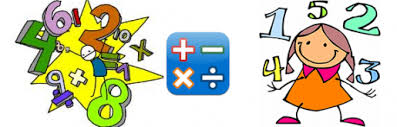 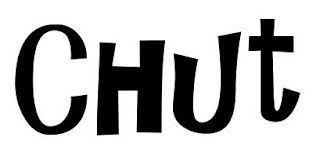 C – Calculer le périmètre du quadrilatère ACBD.

P = 3,5 cm + 3,8 cm + 5,5 cm + 4,2 cm
P = 9 cm + 8 cm
P = 17 cm
Lundi
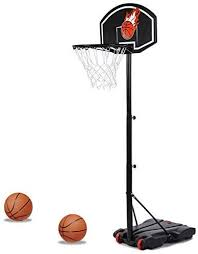 120 €
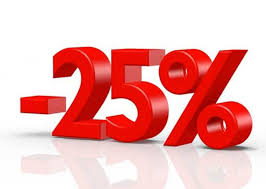 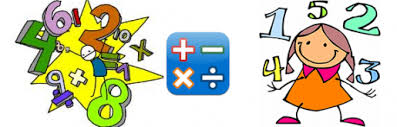 Prendre 25% c’est prendre le quart c’est-à-dire la moitié et encore la moitié
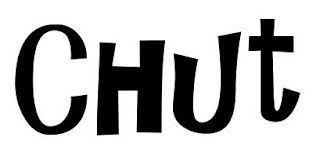 D – Montant  de la réduction?           25% de 120€ : 30€

E – Prix à payer après réduction?      120€ - 30€ = 90€
Lundi
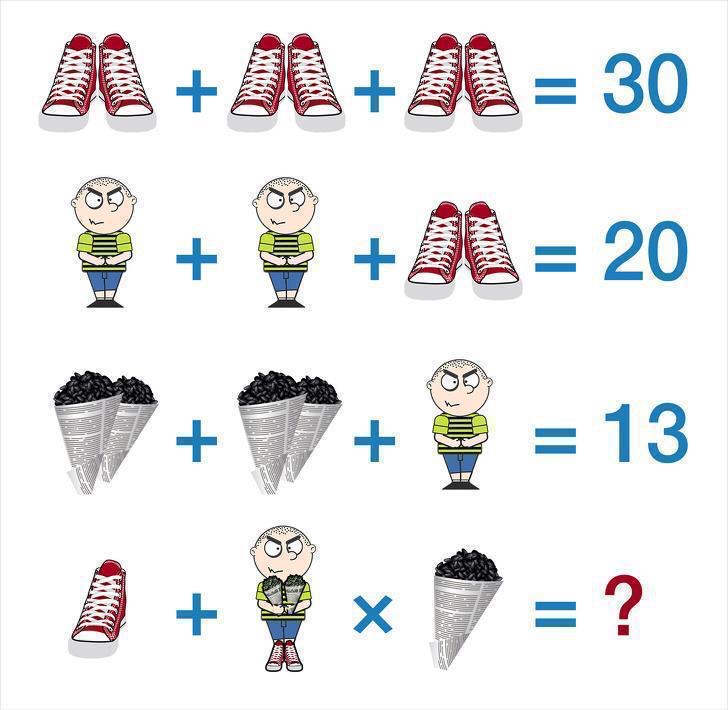 1 paire de basket vaut 10
1 bonhomme vaut 5 s’il est  sans basket
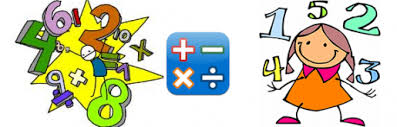 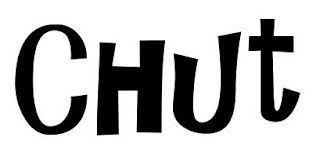 2 cornets valent 4
1 seule basket, le bonhomme porte une paire de basket mais aussi 2 cornets
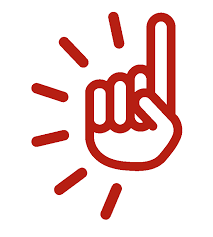 Calcul à effectuer : 5 + (5+10+4) x 2 = 5 + 19 x 2 = 5 + 38 =  43
A vous d’inventer des énigmes…
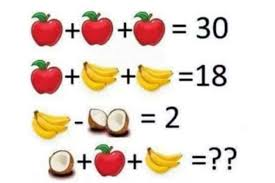 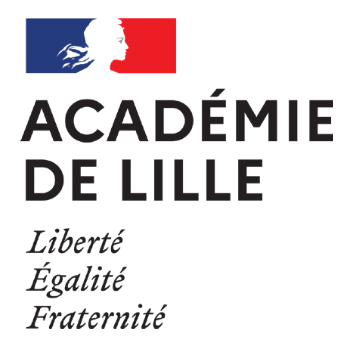 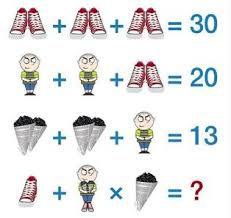 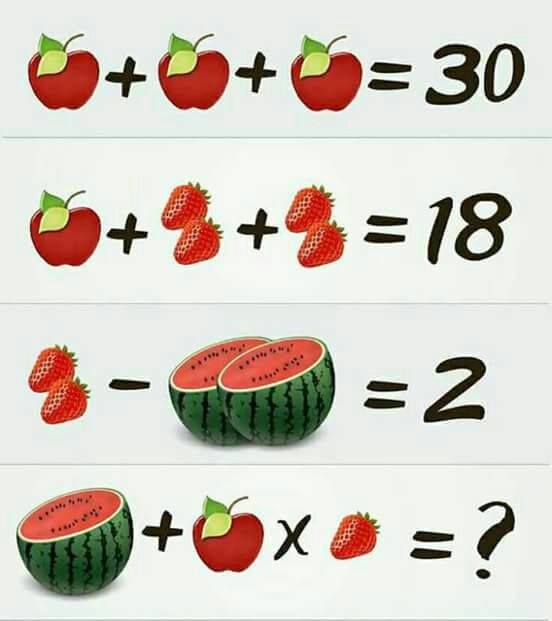 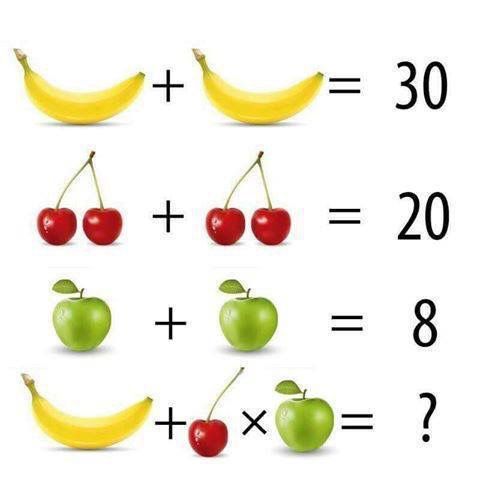 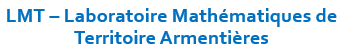